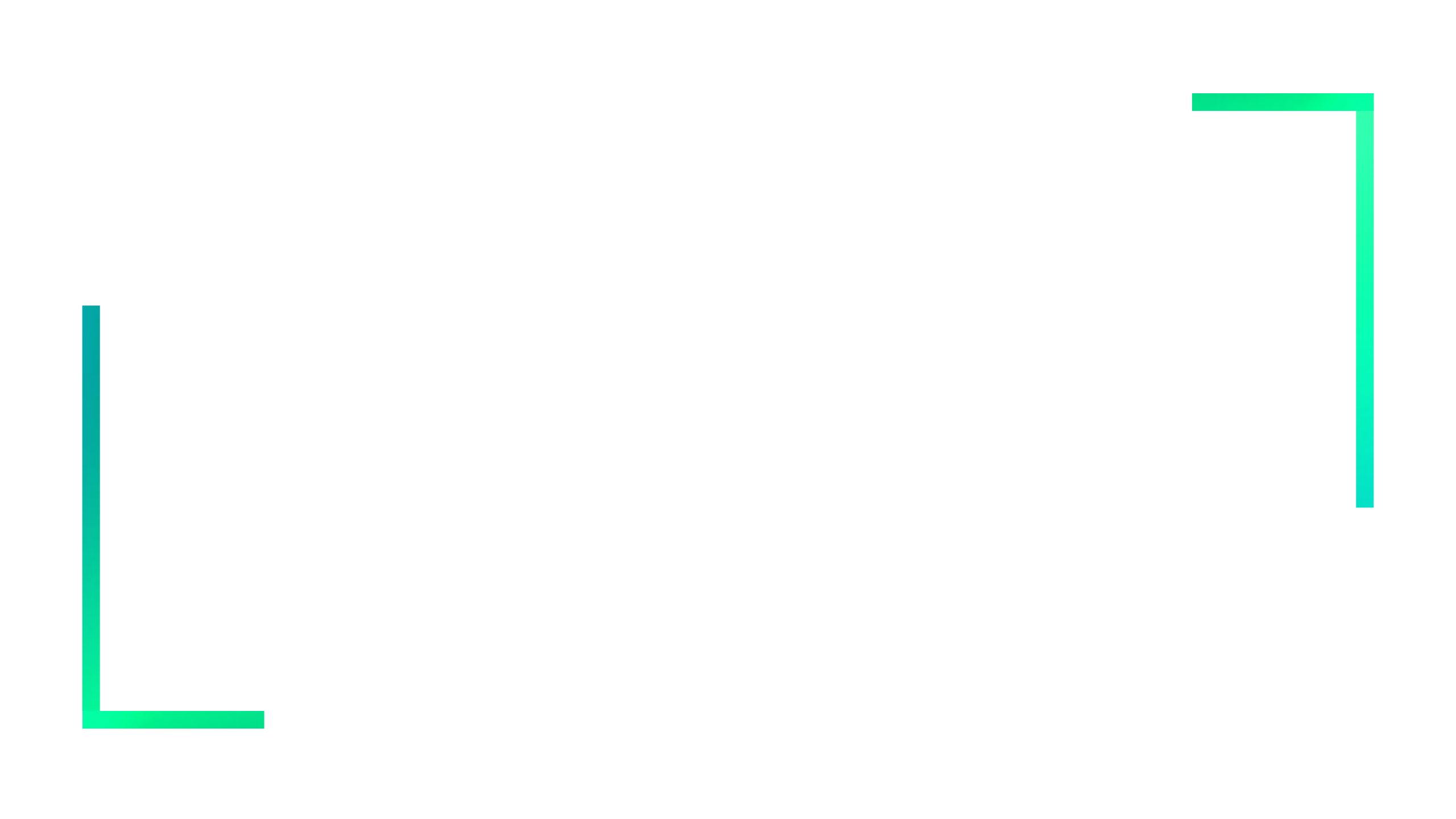 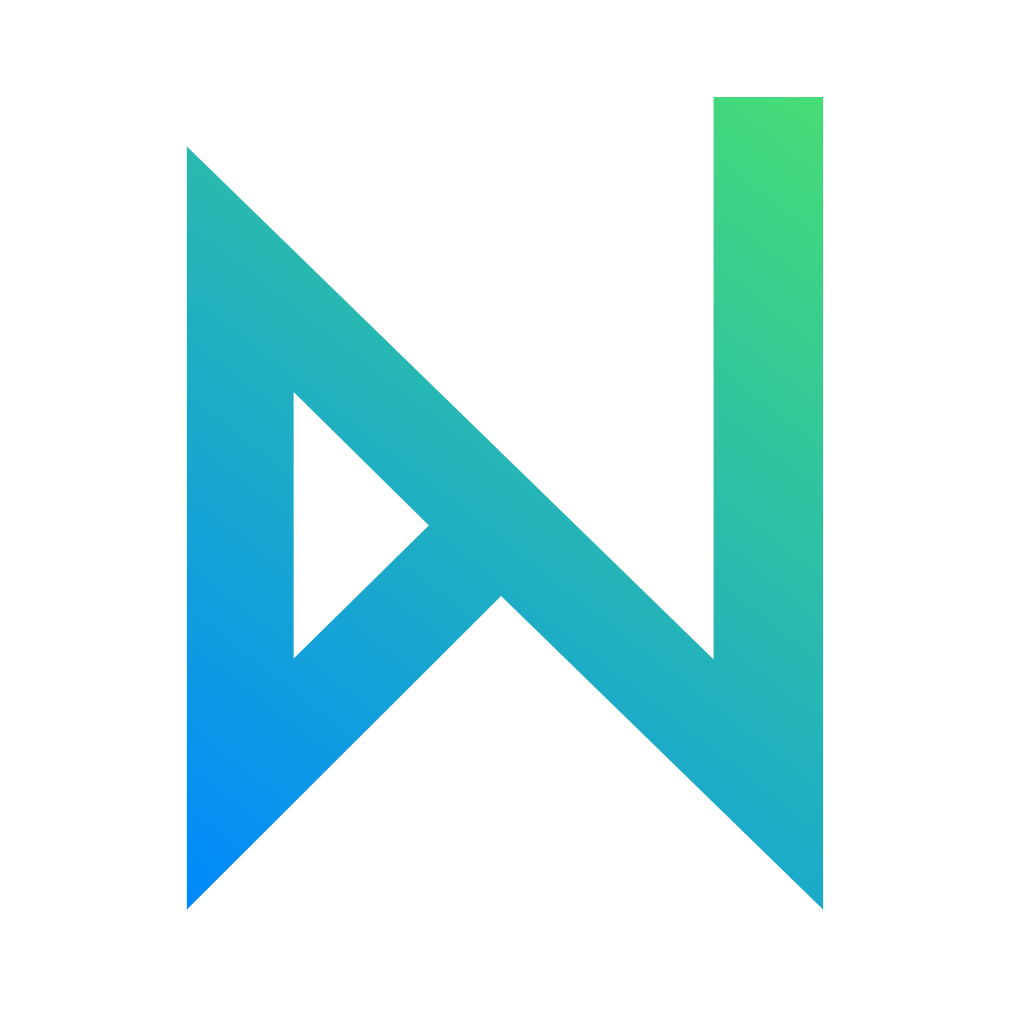 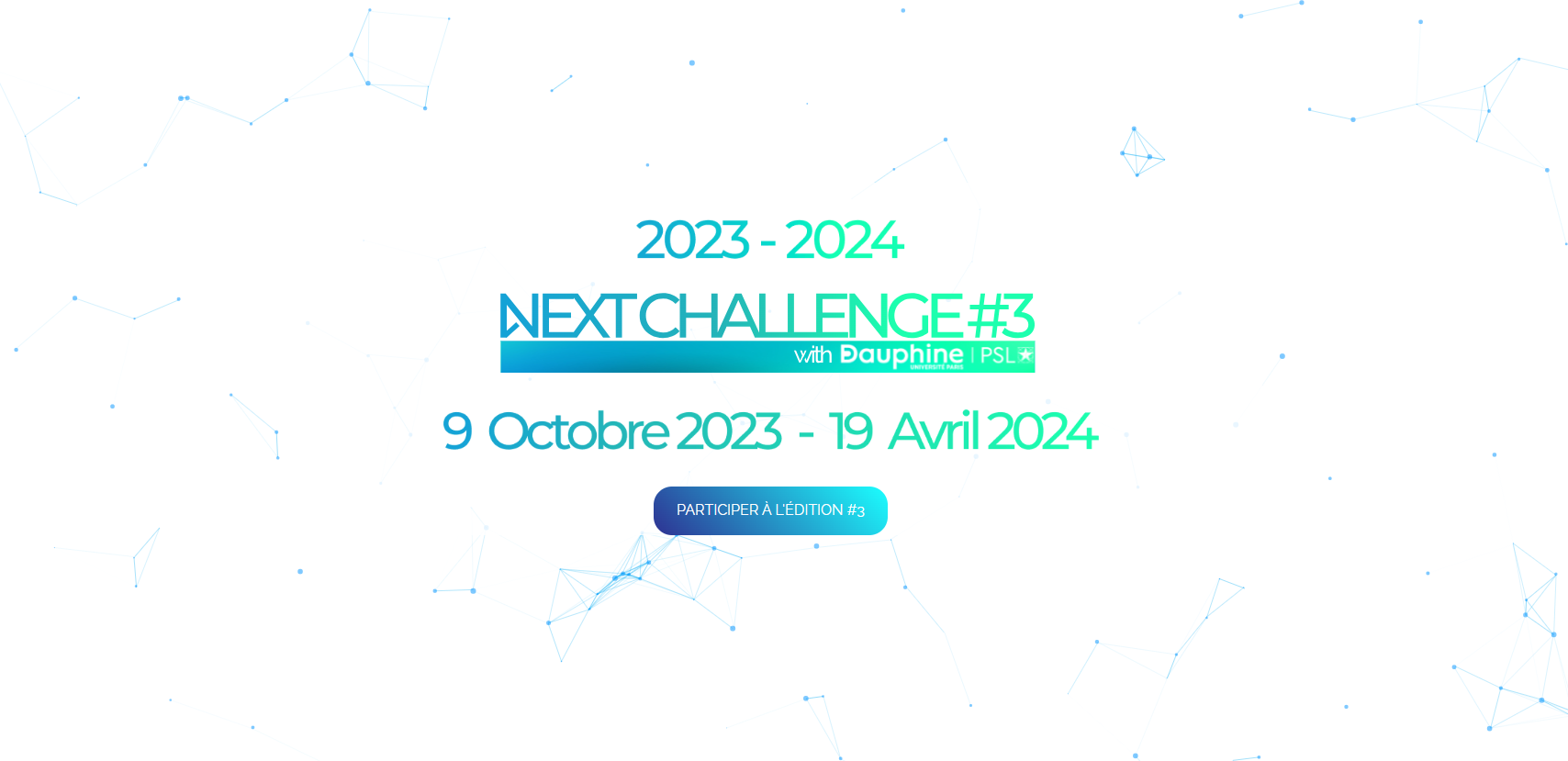 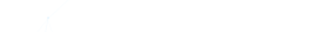 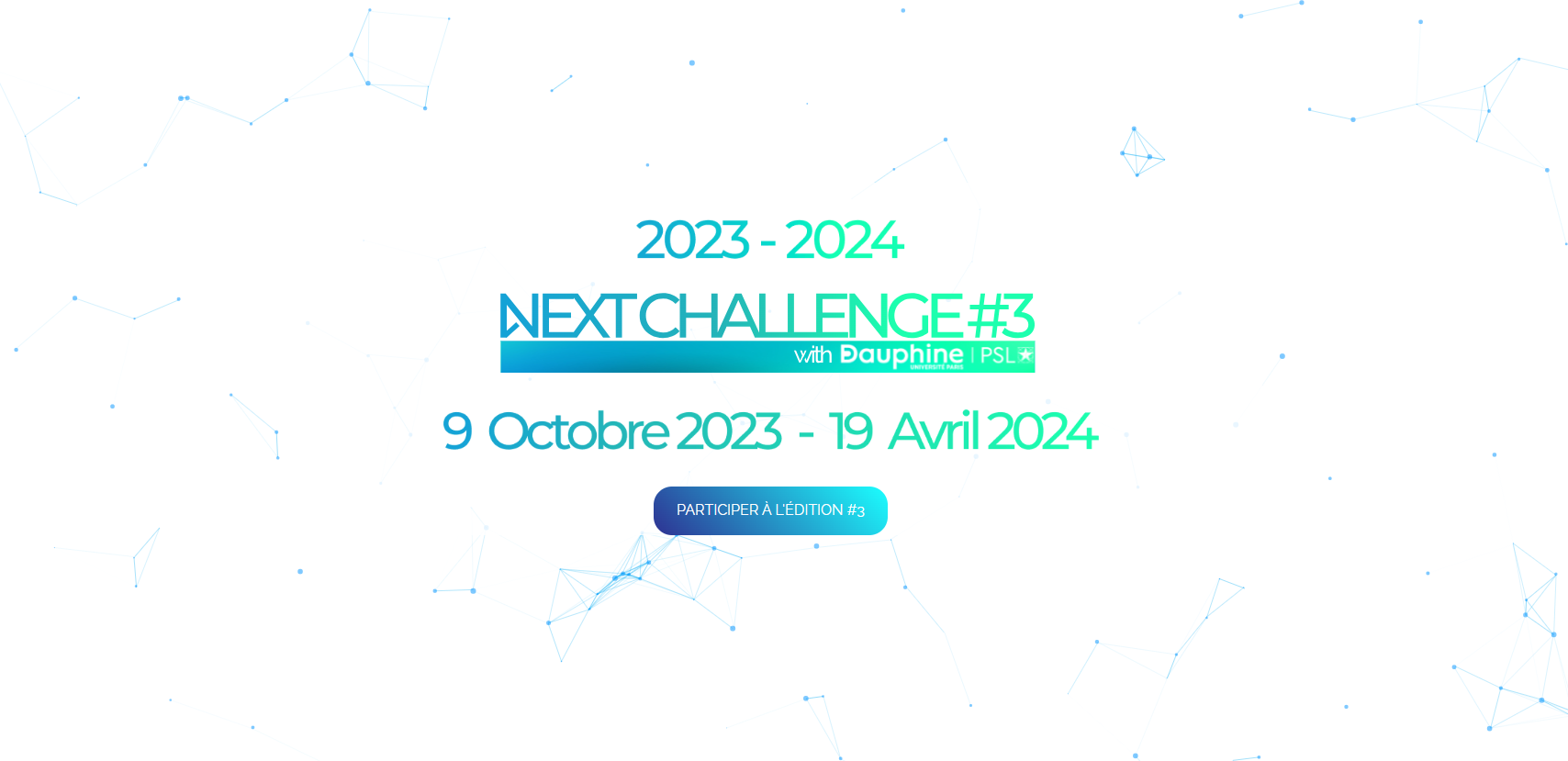 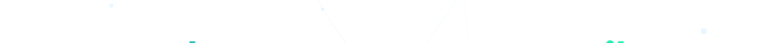 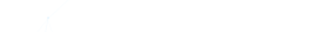 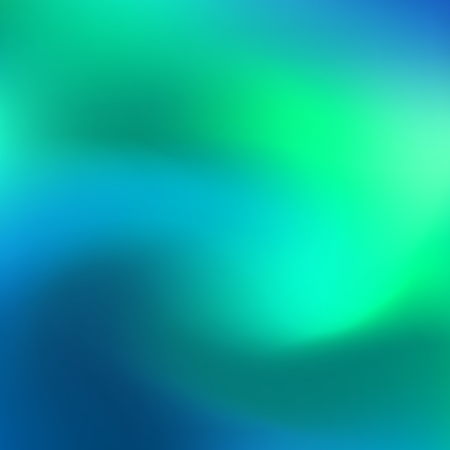 NEXT CHALLENGE #3
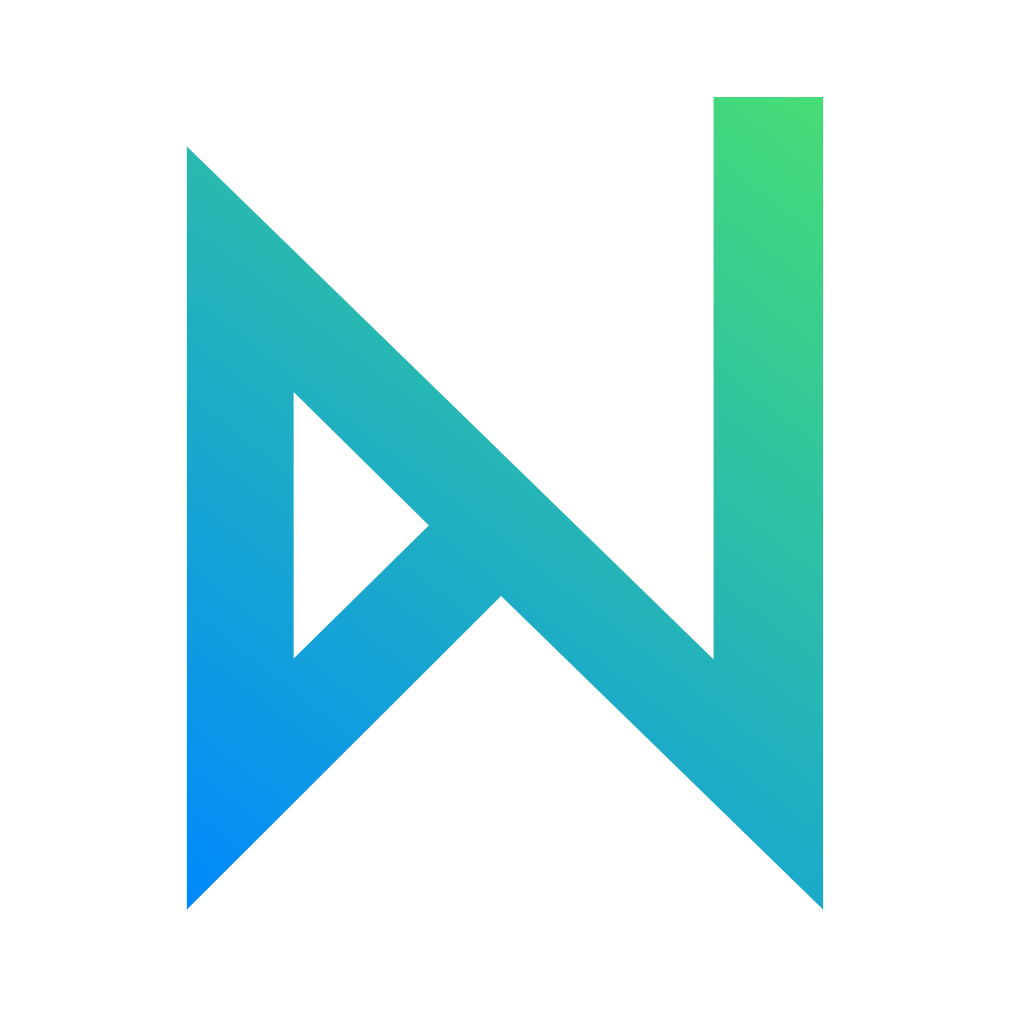 UNE COMPÉTITION D'UN GENRE NOUVEAU QUI ALLIE PERFORMANCE ET APPRENTISSAGE
UNE EXPERIENCE UNIQUE
ACCESIBLE À TOUS !
POUR SE LANCER, DÉCOUVRIR OU PARFAIRE SES CONNAISSANCES PAR LA PRATIQUE
UNE NOUVELLE APPROCHE DE L’INVESTISSEMENT À TRAVERS UN CONCEPT UNIQUE
AMÉLIORER LA COMPRÉHENSION DES PRODUITS, DES CONCEPTS ET DES RISQUES
UNE IMMERSION TOTALE DANS LA VRAIE VIE D’UN INVESTISSEUR ET D’UNE SOCIÉTÉ DE GESTION
POURQUOI UN CHALLENGE ?
DÉVELOPPER SA CAPACITÉ À FAIRE DES CHOIX ÉCLAIRÉS CONFORMES AUX BESOINS
L’ACCÈS À UN VASTE RÉSEAU DE PROFESSIONNEL DE L’INVESTISSEMENT À TOUTES LES ÉTAPES DU CHALLENGE
ETRE ACTEUR DE LA PROMOTION D’UNE ÉPARGNE UTILE ET RESPONSABLE
UNE PLATEFORME INNOVANTE, UN CHALLENGE QUI ALLIE APPRENTISSAGE ET PERFORMANCE, EN SOLO OU EN ÉQUIPE
Plusieurs acteurs clés de la Bourse et de la gestion, des associations, ainsi que plusieurs sociétés cotées de référence de la place française soutiennent et accompagnent les jeunes générations à travers le Next Challenge
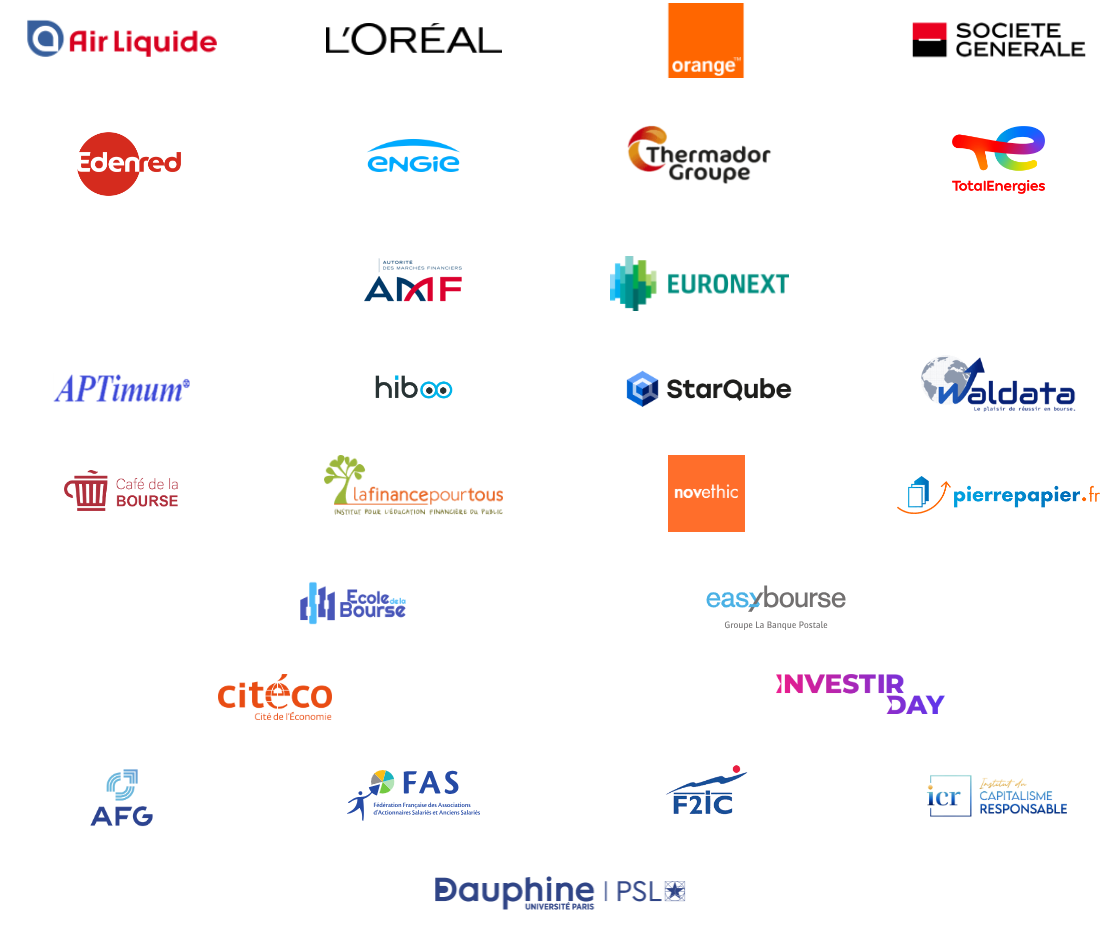 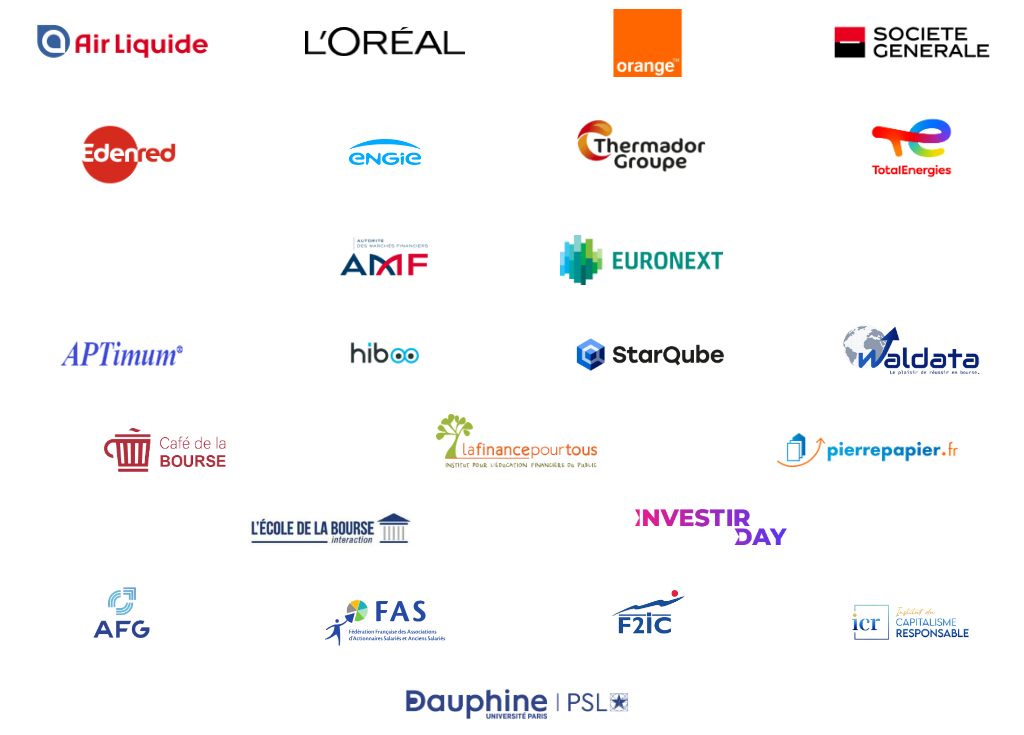 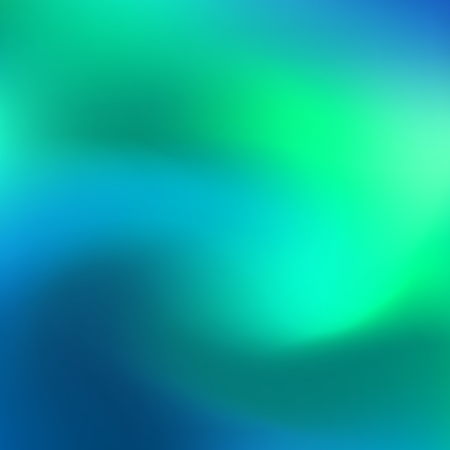 AVERTISSEMENT
Le Next Challenge est un jeu à caractère éducatif destiné à promouvoir une démarche raisonnée et raisonnable de l’investissement et de la gestion de portefeuille.  Il ne constitue en aucun cas une invitation à la spéculation, même si des ETF à levier sont disponibles dans le cadre du jeu, ni une recommandation à investir dans une quelconque société ou produit que ce soit.

Dans le cadre de la construction de leur portefeuille, les participants doivent garder à l’esprit quelques règles de base simples :

●  Ne pas accorder trop d’importance aux rendements passés car les performances passées ne préjugent pas des performances futures.

●  Il n’y a pas de performance élevée sans risque élevé. La diversification est essentielle pour répartir les risques et construire une performance pérenne.

●  Privilégiez l’information à la source, sur le site des sociétés ou des promoteurs de produits. Méfiez-vous des informations des forums sur internet et les réseaux sociaux.

N’hésitez pas à consulter les rubriques de l’AMF sur l’investissement et la gestion de portefeuille. Vous pouvez également vous référer au Document d’enregistrement universel (DEU) des sociétés pour prendre connaissance des facteurs de risques associés à chacune d’entre elles. Ces DEU sont consultables sur les sites internet des sociétés.
LE CHALLENGE
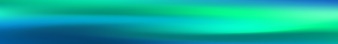 Le Next Challenge est un véritable parcours pédagogique centré sur la gestion de portefeuille, ponctué d’échanges et de rendez-vous entre les participants et les partenaires.
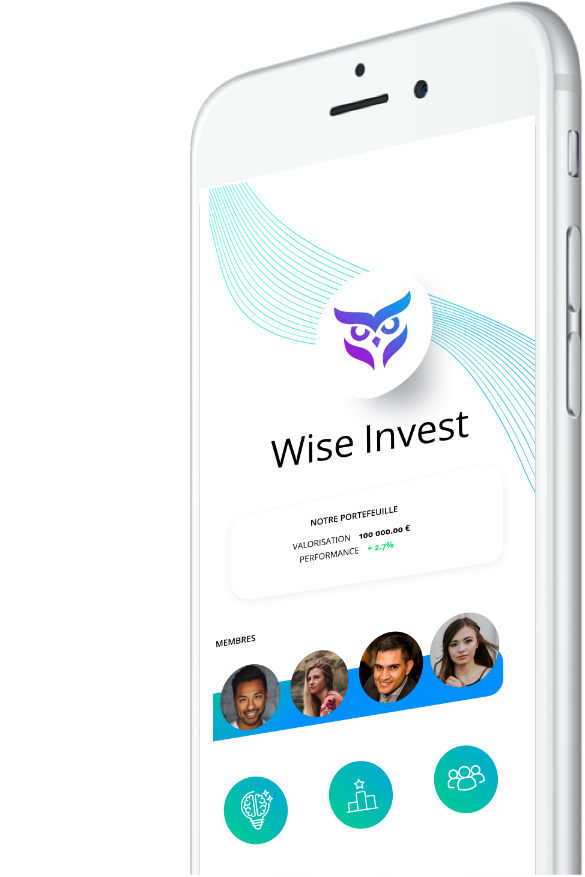 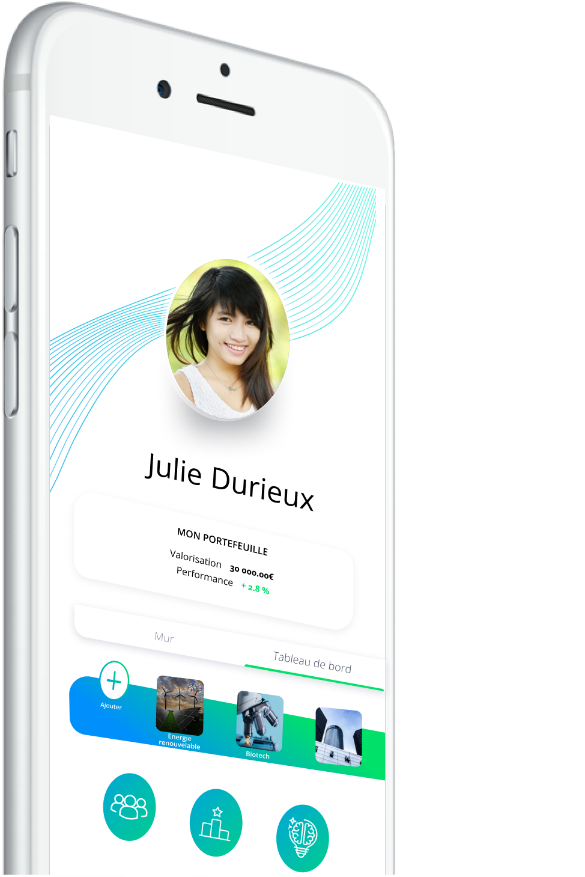 Durée 6 mois : du 9 octobre 2023 au 18 avril 2024
INDIVIDUEL
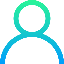 Dotation virtuelle à investir de 50 000 €
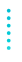 CLUB
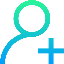 Dotation virtuelle à investir de 200 000 €
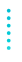 STATUT DE SOCIÉTÉ DE GESTION
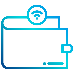 Allocation de montant par les individuels
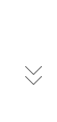 [Speaker Notes: Détailler le fonctionnement du challenge

Les étudiants ont un accès en continu à la plateforme durant les 7 mois du challenge.

Mais des rendez-vous sont également organisés durant les 7 mois,]
NextWise : une plateforme dédiée
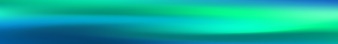 Mes Infos
Mon Réseau
En Solo / En Équipe
Actu
En temps réel
Investisseurs Individuels
PFV Virtuel
Allocation
Système de vote
État du PFV en temps réel
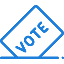 En savoir plus 
Intemporel
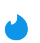 Clubs
TINDER des Clubs
Chat
Privé
Public
DM
Apprendre
Contenus pédagogiques
Mentors,
Alumni, Expert…
Dashboard
Dossiers
Outils : Analyse du risque du PFV, Alertes valeurs, Score ESG…
Profil Société
Informations Boursières
Miroir du site internet
UNE ANIMATION CONTINUE 
TOUT AU LONG DU CHALLENGE
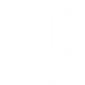 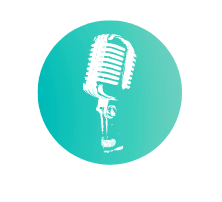 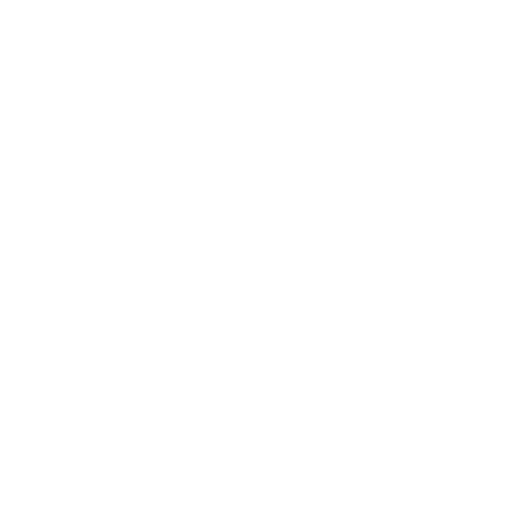 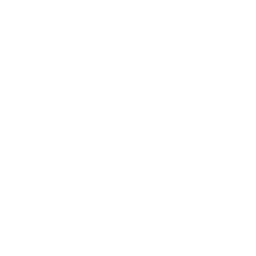 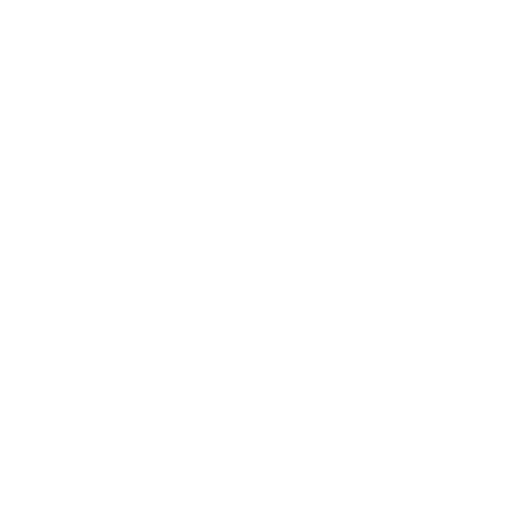 Quiz
Vidéo Pitch
Pitch Battle
Palmarès
Webinaire
Le Top 5 du palmarès mensuel est invité à réaliser une vidéo de trois minutes sur une thématique imposée.
L’occasion d’échanger, de débattre avec les étudiants et les professeurs, sur des thématiques spécifiques.
Tous les mois, des questions - éphémères - sur l'actualité de votre groupe et sur la pédagogie.
Les meilleurs clubs sont sélectionnés pour pitcher lors d’un événement dédié face aux professionnels de l'investissement.
Hebdomadaire et mensuel sur des critères qualitatifs et quantitatifs pour permettre à tous les participants de rester dans la course.
EN SAVOIR PLUS
EN SAVOIR PLUS
EN SAVOIR PLUS
EN SAVOIR PLUS
EN SAVOIR PLUS
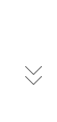 LES CRITÈRES DE SÉLECTION
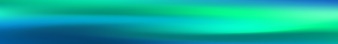 Le partage, la qualité des échanges, le travail d'équipe et l'évolution des parcours sont au cœur de notre philosophie.
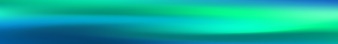 LE JURY
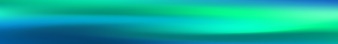 QUANTITATIFS
QUALITATIFS
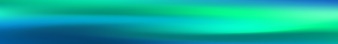 Le jury est composé de professionnels de l'investissement : acteurs de l'environnement boursier, émetteurs de référence de la place française et professionnels de l’investissement,

Ils apportent leurs expertises et accompagnent les participants dans l'évolution de leurs parcours.
ANALYSE DU PORTEFEUILLE VIRUTEL
Utilisation des sources d’information
Performance brute du PFV
Performance ajustée du risque - Diversification du PFV 
Ratio de diversification
…
Consultation
Partage
Partage argumenté
TRAVAIL D’ÉQUIPE
COMMUNICATION, MARKETING
…
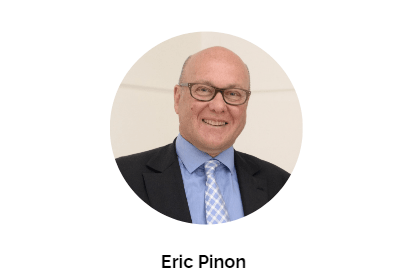 ERIC PINON
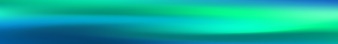 Président d’Honneur de l’AFG 
(Association Française de la Gestion financière), 
Associé fondateur P’s F
PRESIDENT DU JURY 
DE LA 3E ÉDITION DU NEXT CHALLENGE
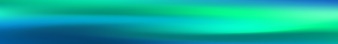 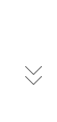 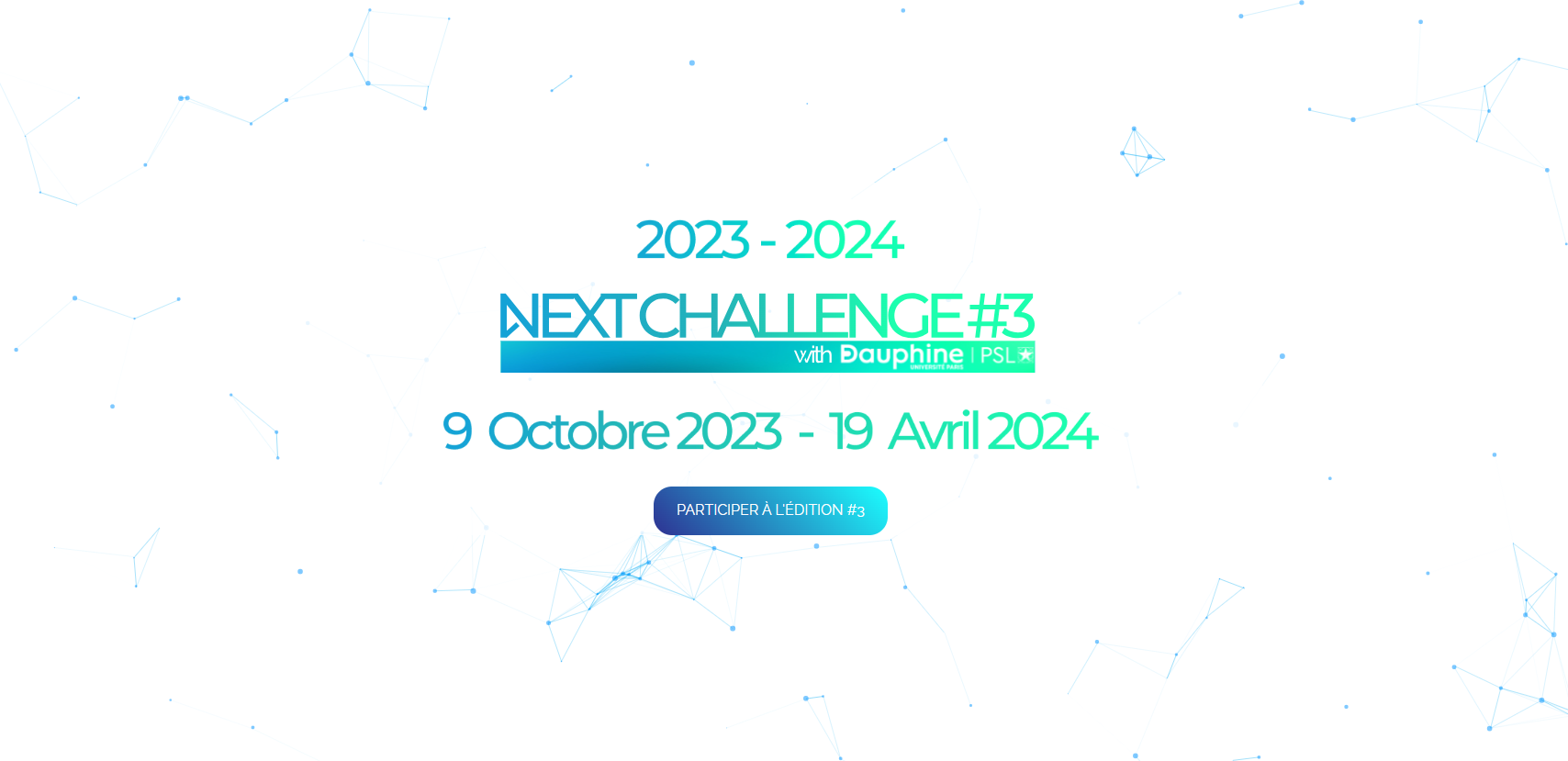 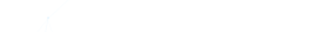 À GAGNER
DES RÉCOMPENSES FINANCIERES
7 INDIVIDUELS GAGNANTS
7 CLUBS GAGNANTS
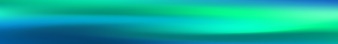 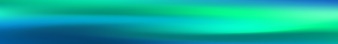 #1 : 800€
#2 : 700€
#3 : 500€
4 suivants : 400€
#1 : 5 000€
#2 : 4 000€
#3 : 3 500€
4 suivants : 3 000€
MEILLEUR VIDEO CLUB
700€
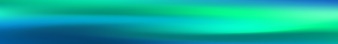 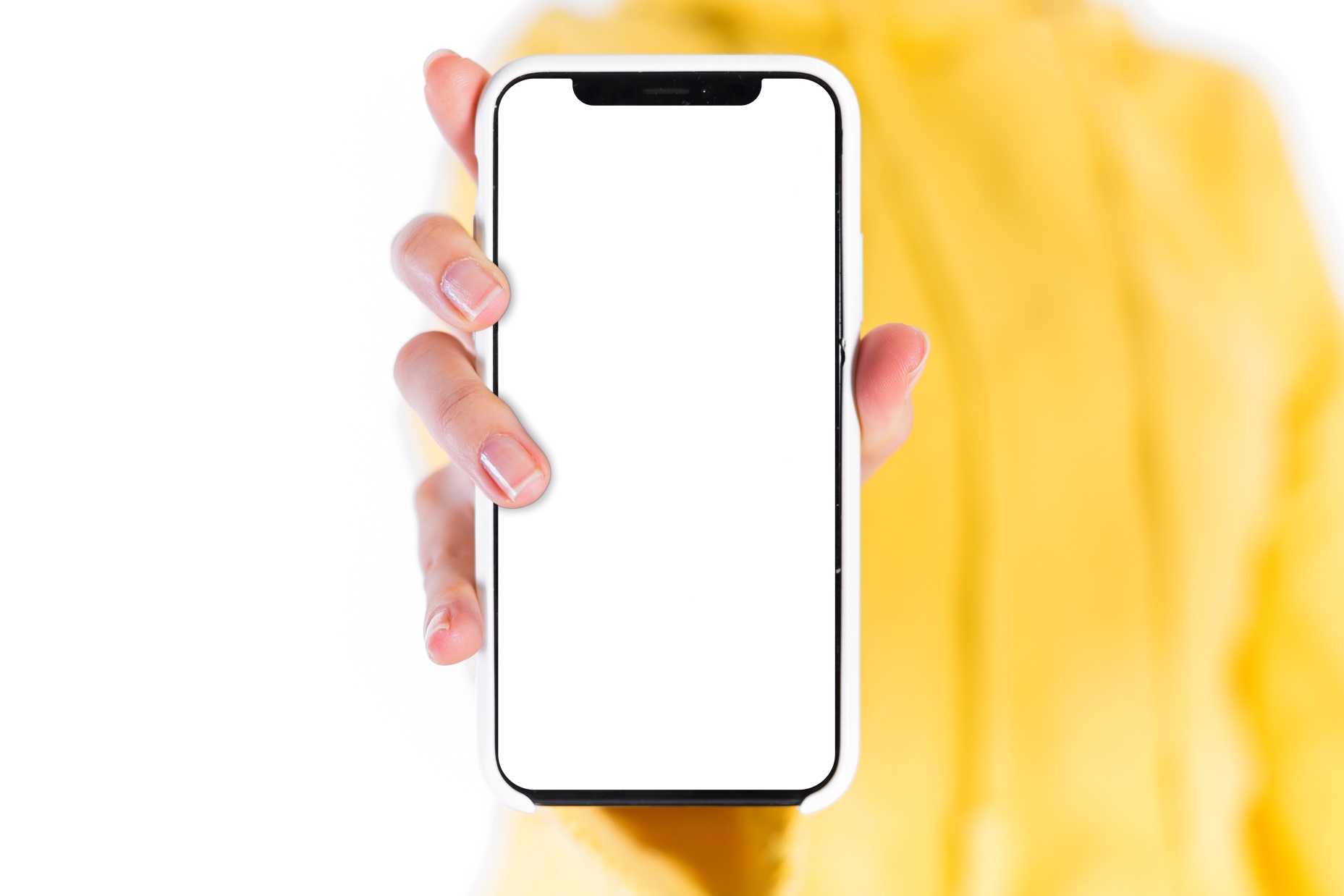 SYSTÈME D’EXPLOITATION
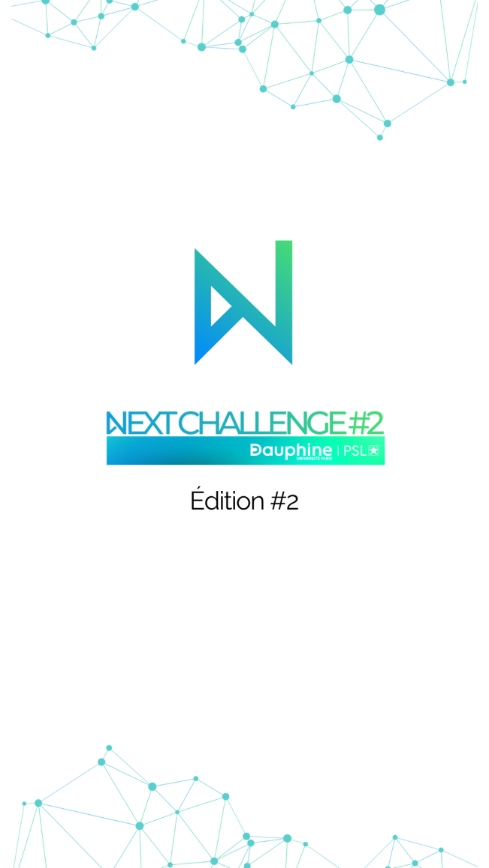 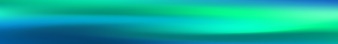 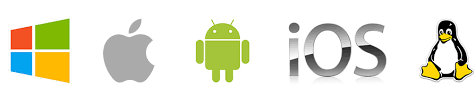 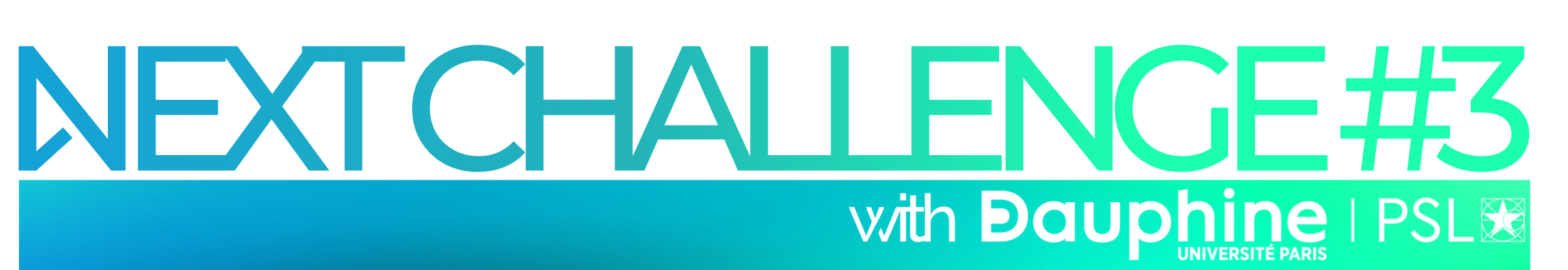 LANGUES
START
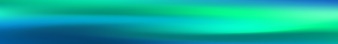 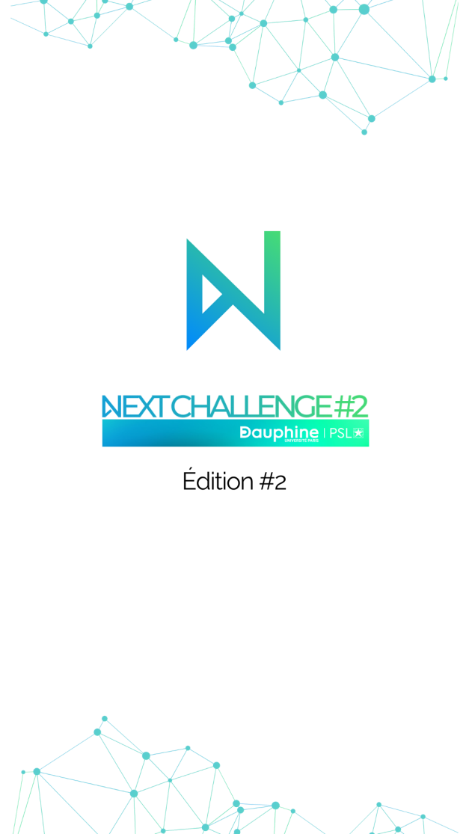 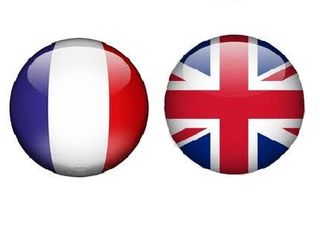 [Speaker Notes: RHT]
Next Wise T E A M
NextWise Team
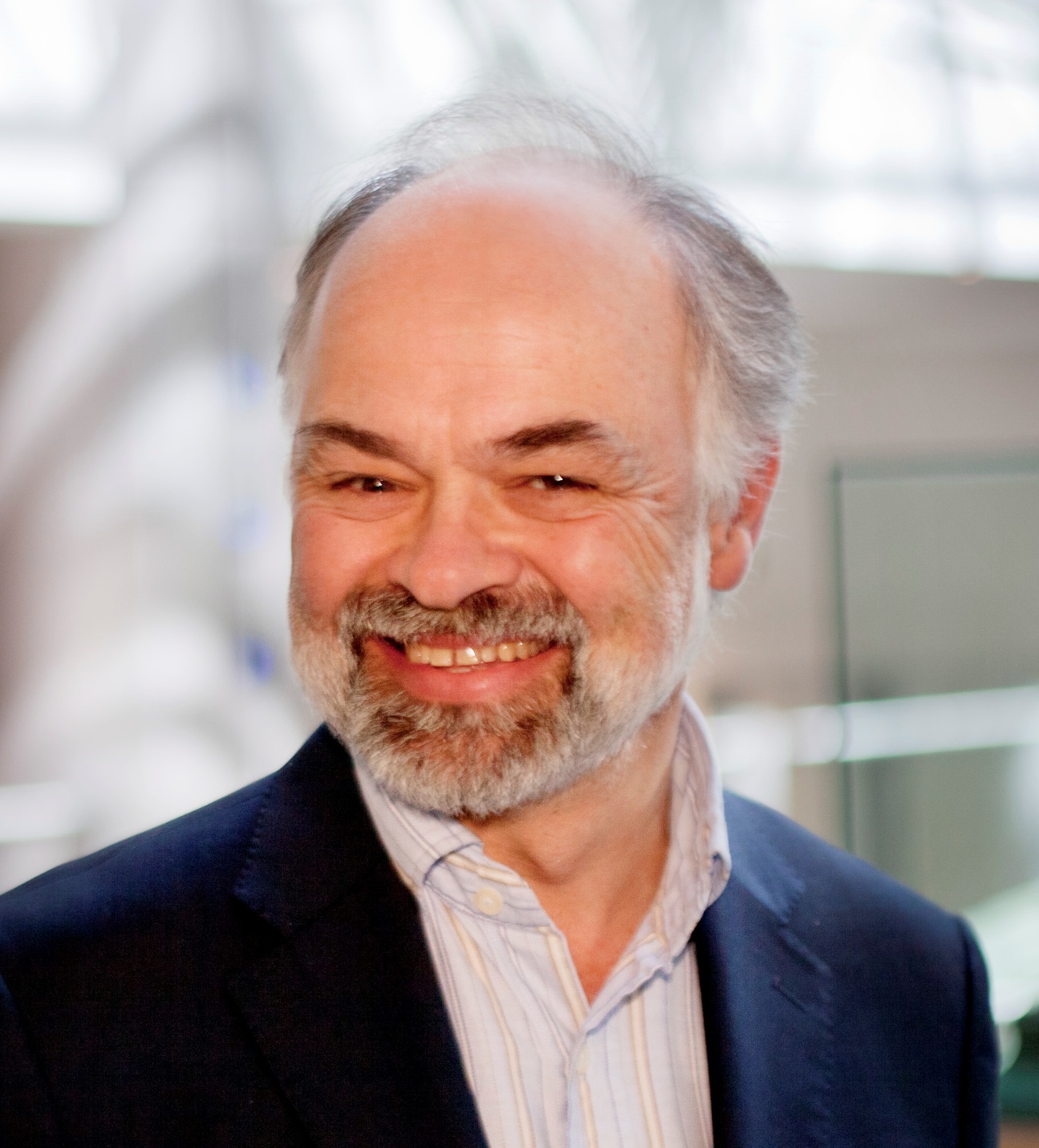 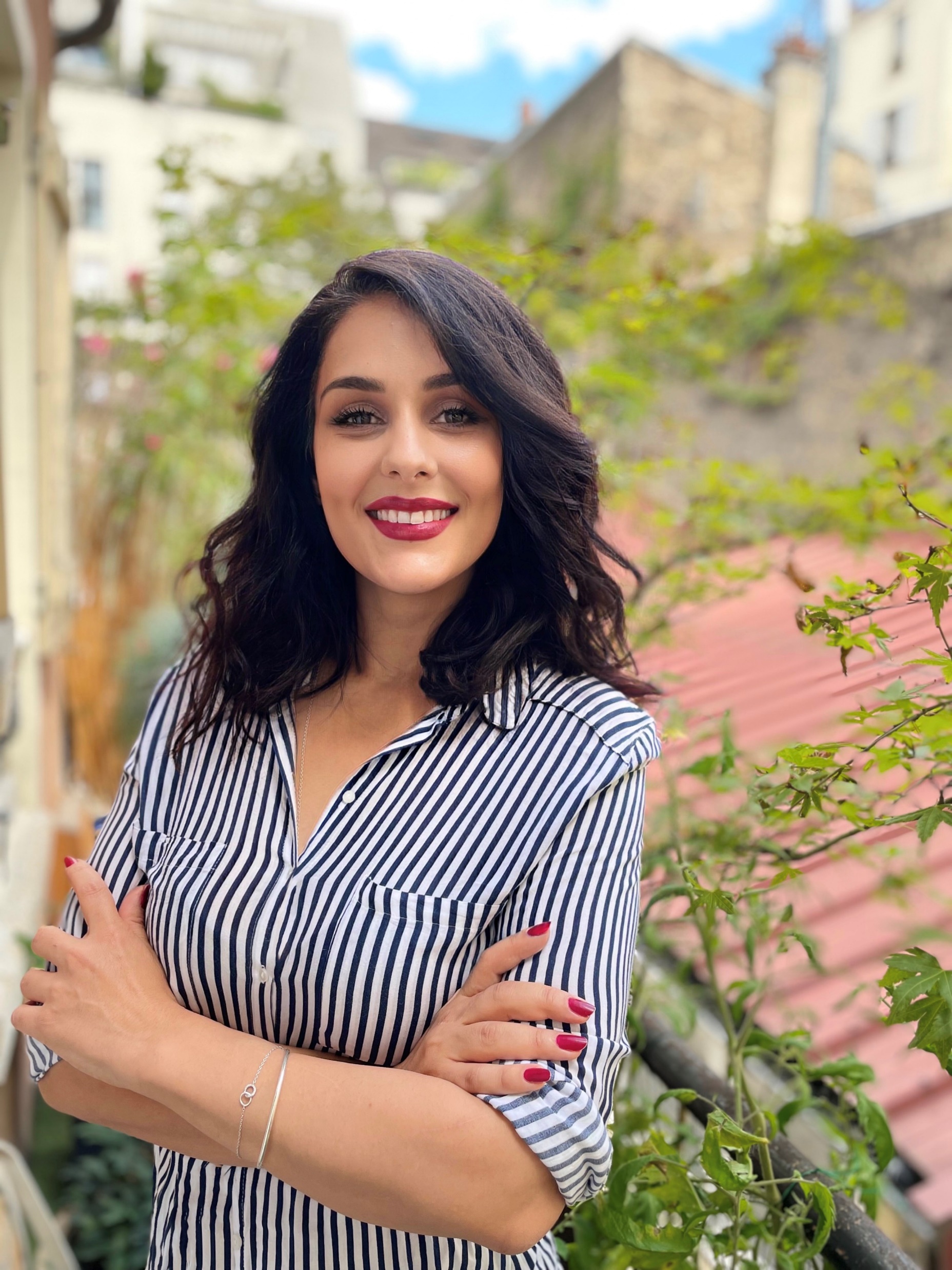 Co-Fondateur, Directeur Général
Co-Fondatrice, Présidente
Aldo Sicurani
Roxana Hakimi-Tabrizi
aldo@nextwise.fr
+ 33 6 47 88 22 63
aldo@nextwise.fr
+ 33 6 47 88 22 63
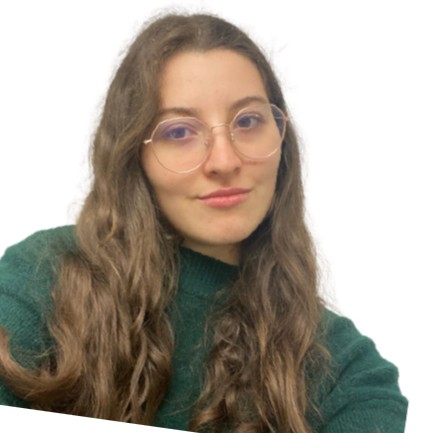 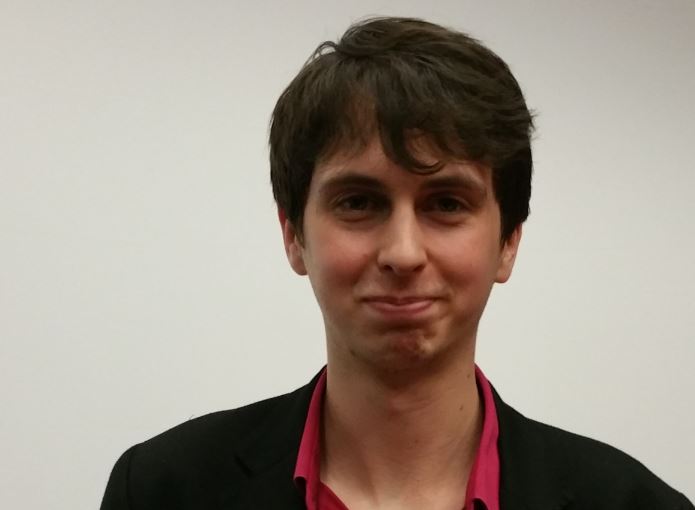 Chargée Com & Marketing
Associé, CTO
Karla Rauzier
Pierre Sulpice
karla@nextwise.fr
+ 33 6 47 88 22 63
pierre@nextwise.fr
+ 33 6 43 10 15 02
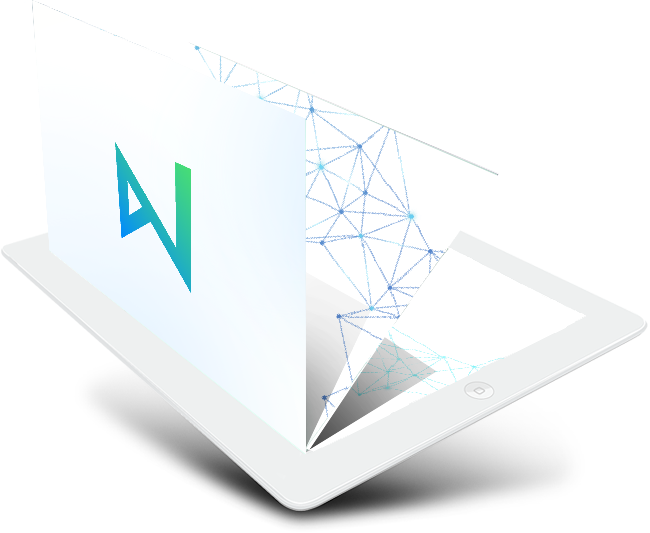 www.nextwise.fr